Los Saludos y Las Despedidas
Spanish Greetings
© 2011 The Enlightened Elephant
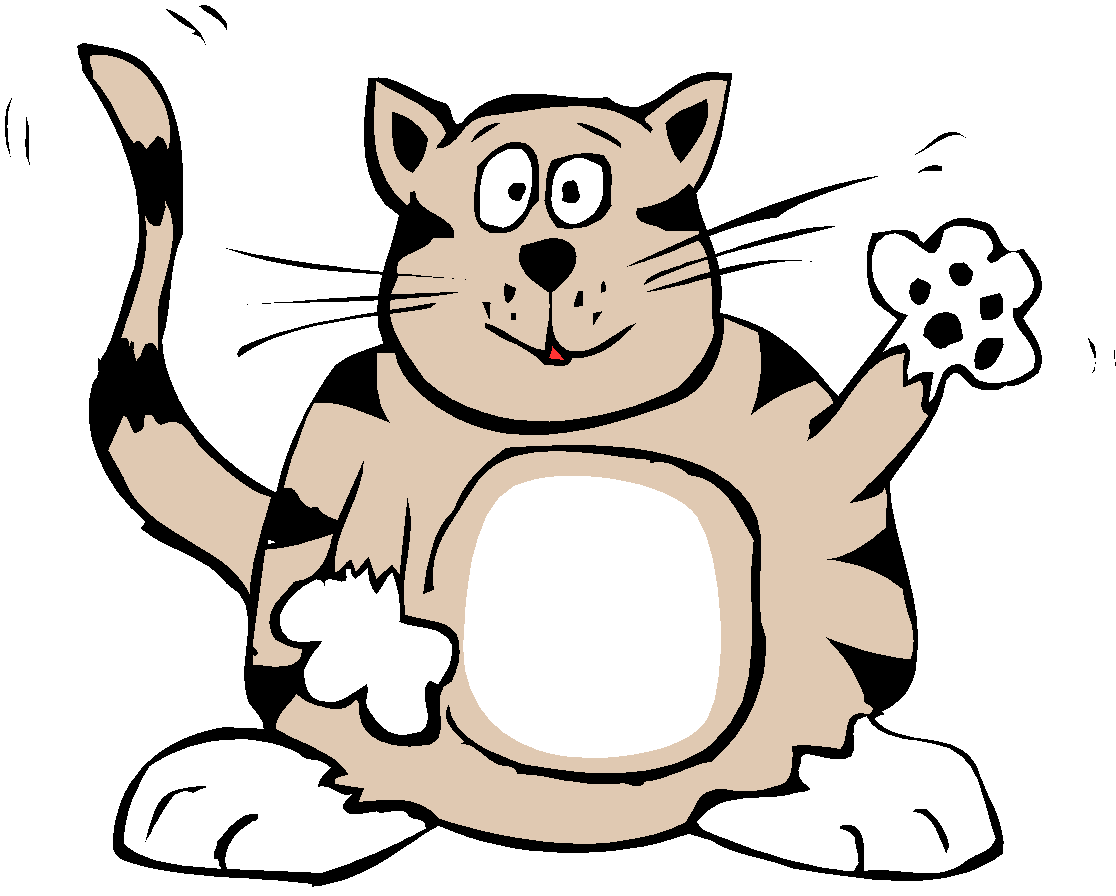 Hola
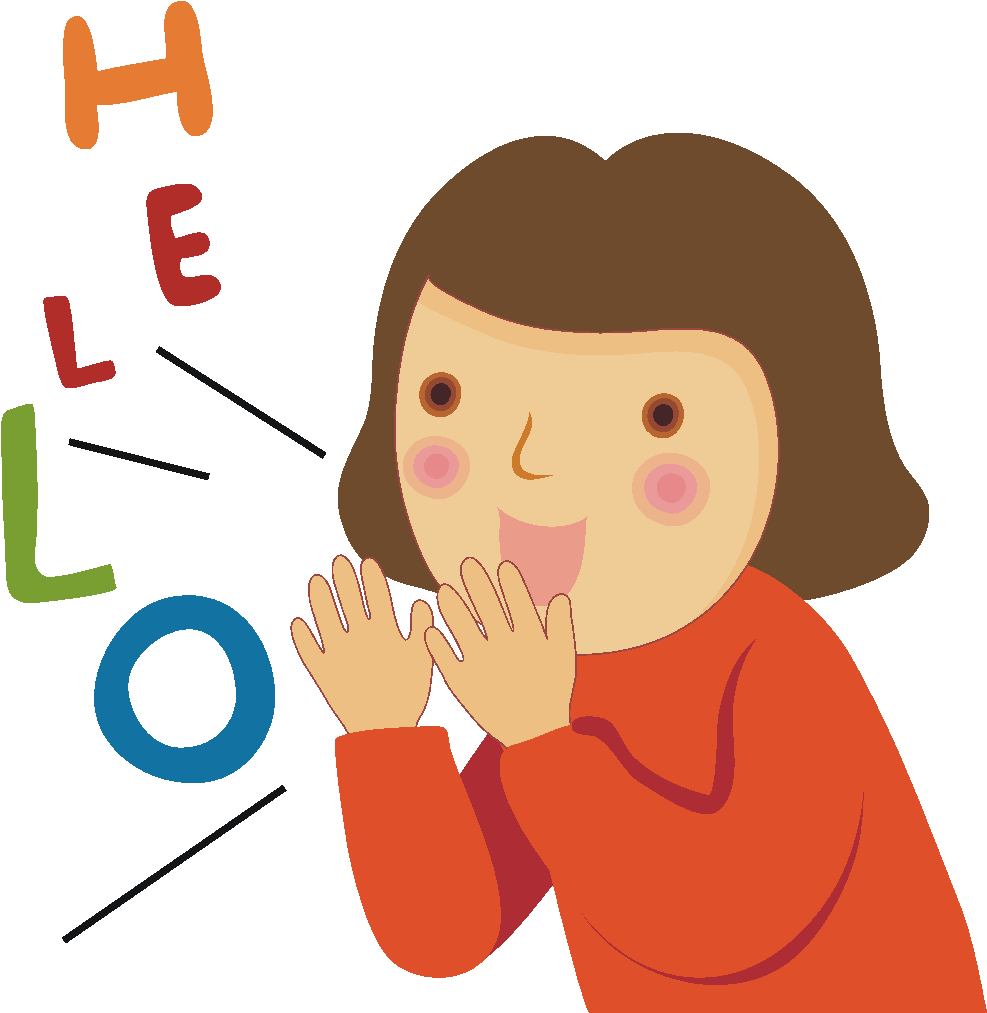 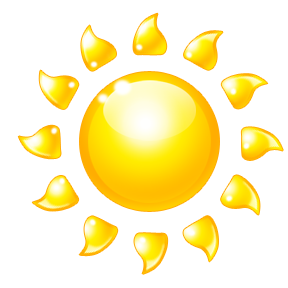 Buenos Días
Good Morning!
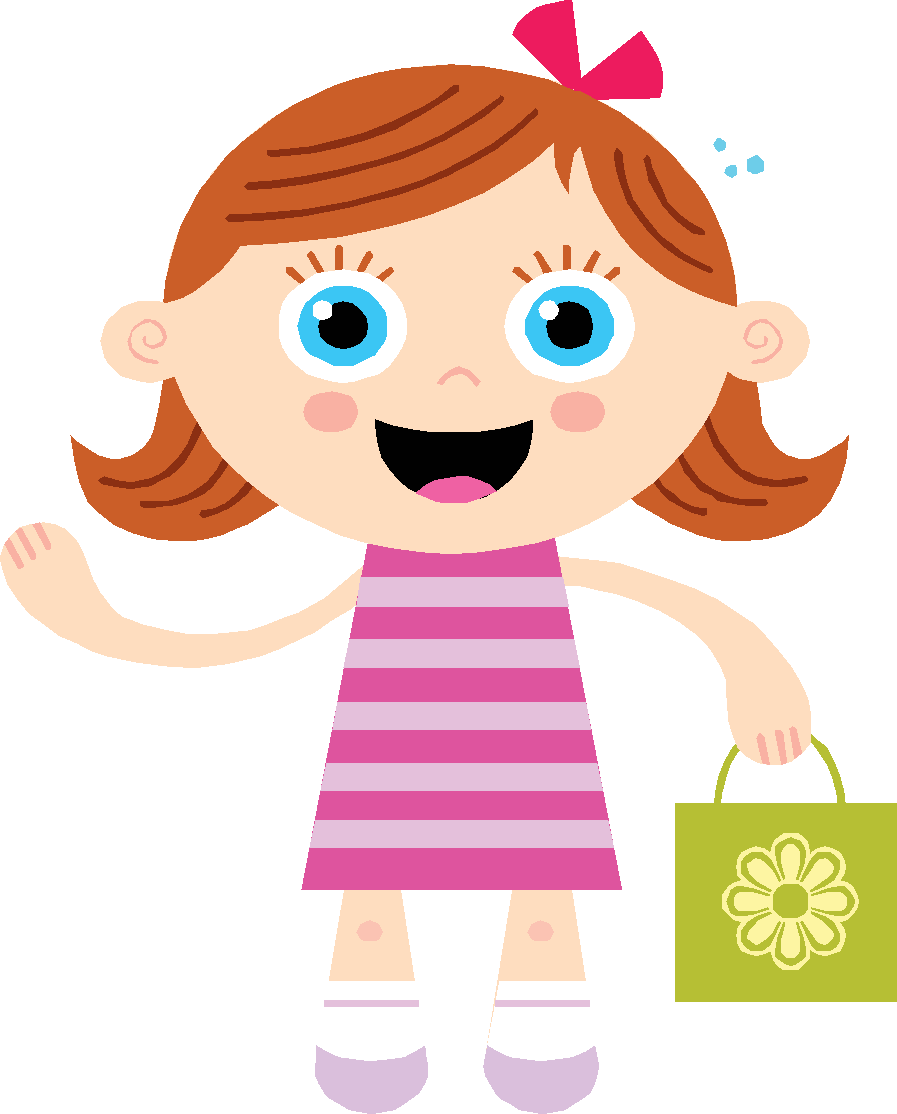 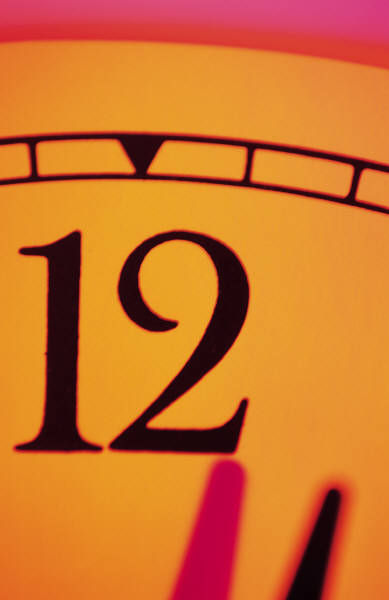 Buenas Tardes
Good Afternoon!
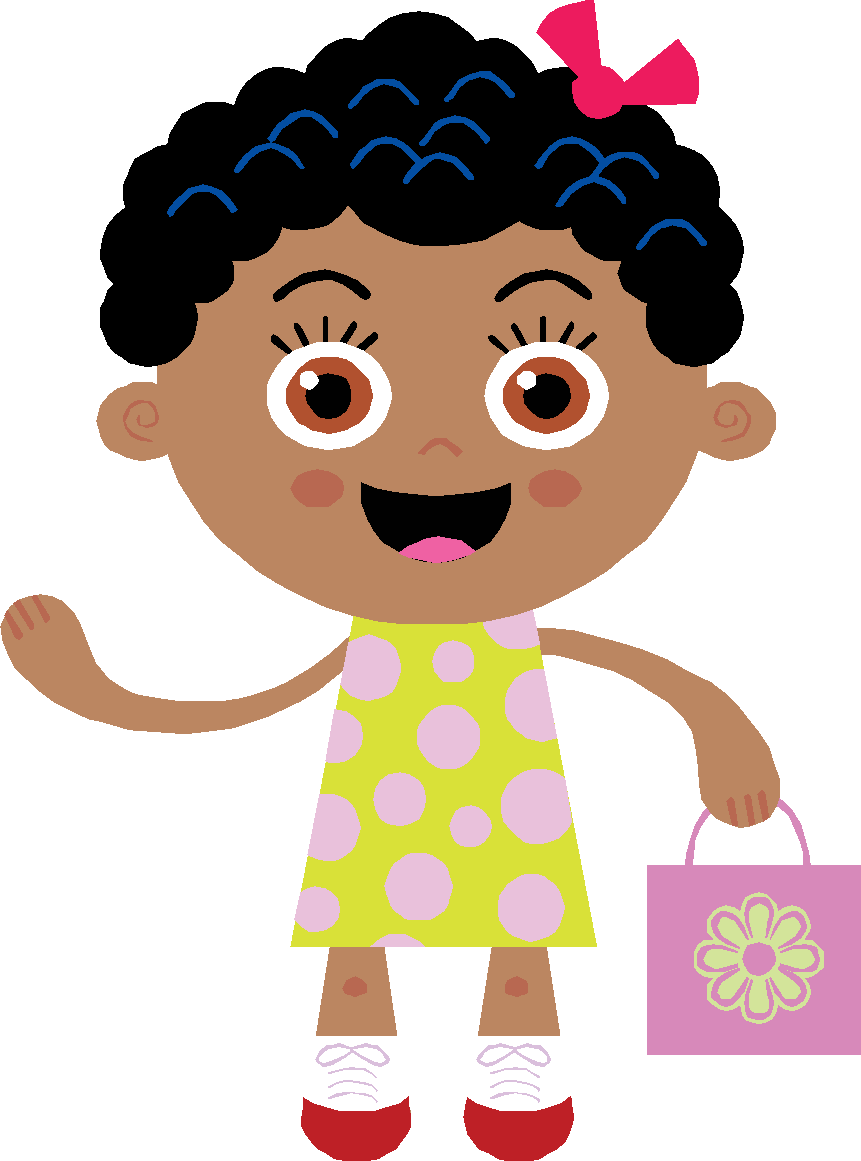 Buenas Noches
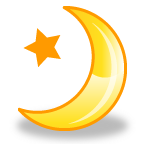 Good evening/Goodnight!
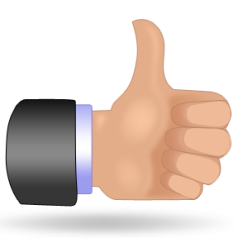 ¿Cómo estás?
How are you?
??
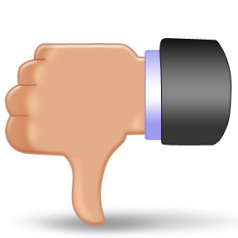 ??
¿Qué tal?
How’s it going?
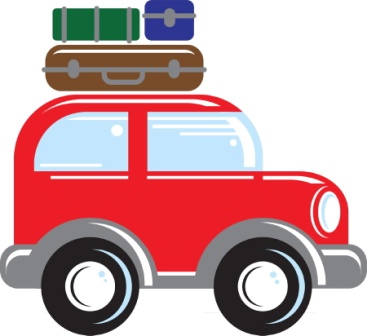 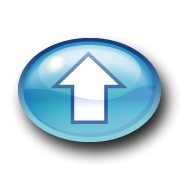 ¿Qué pasa?
What’s up?
??
Estoy bien.
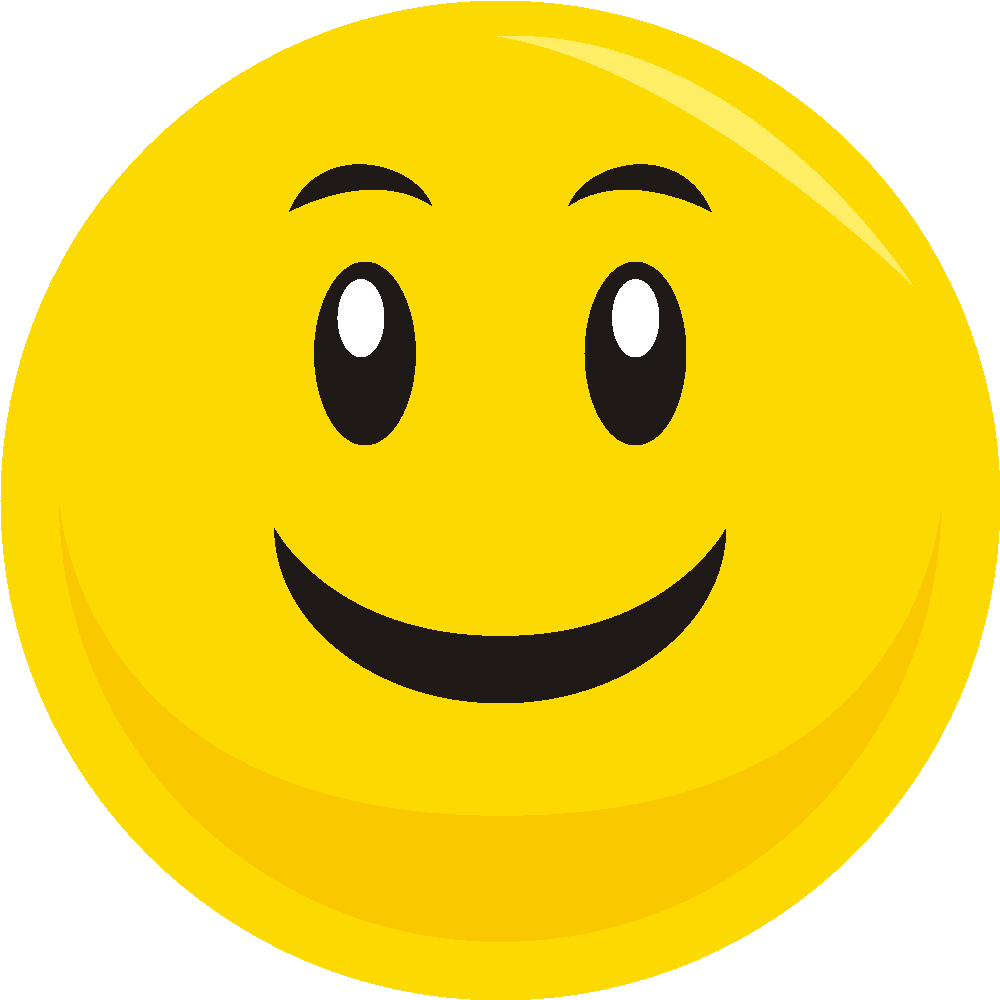 I am well.
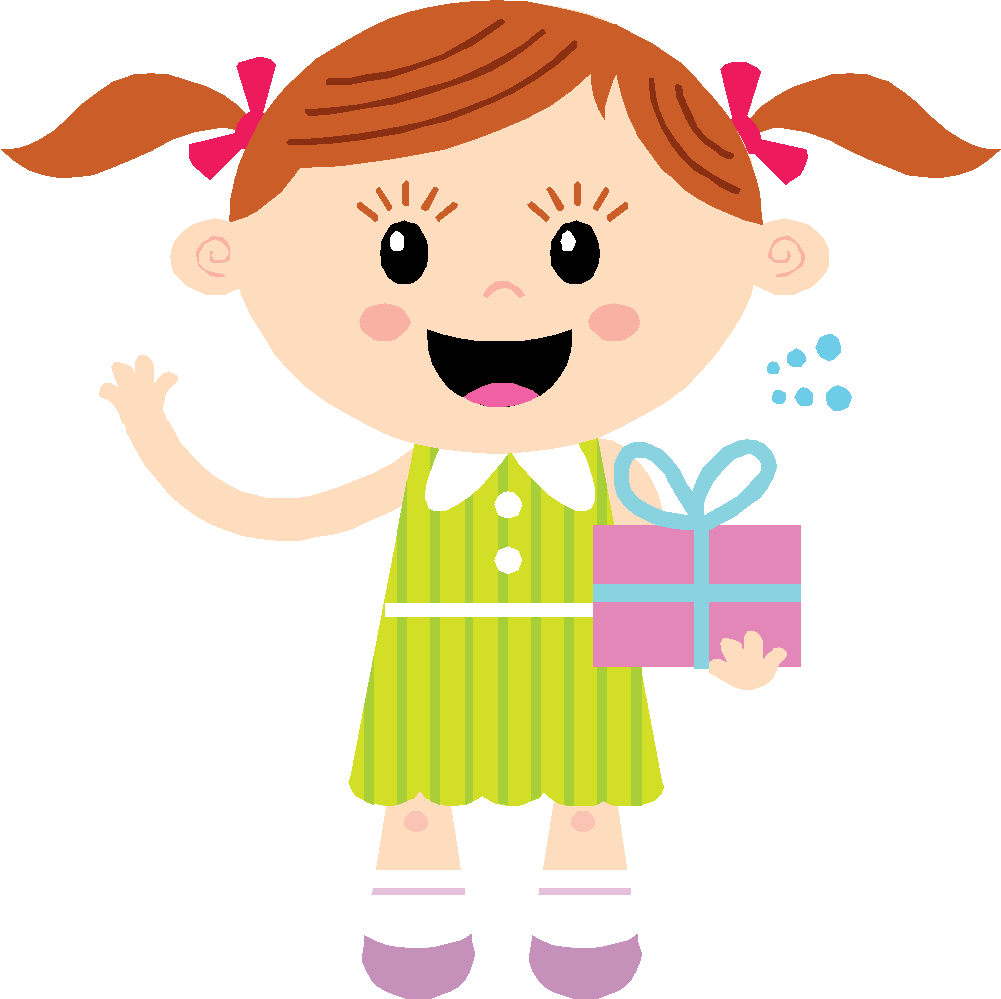 Estoy mal.
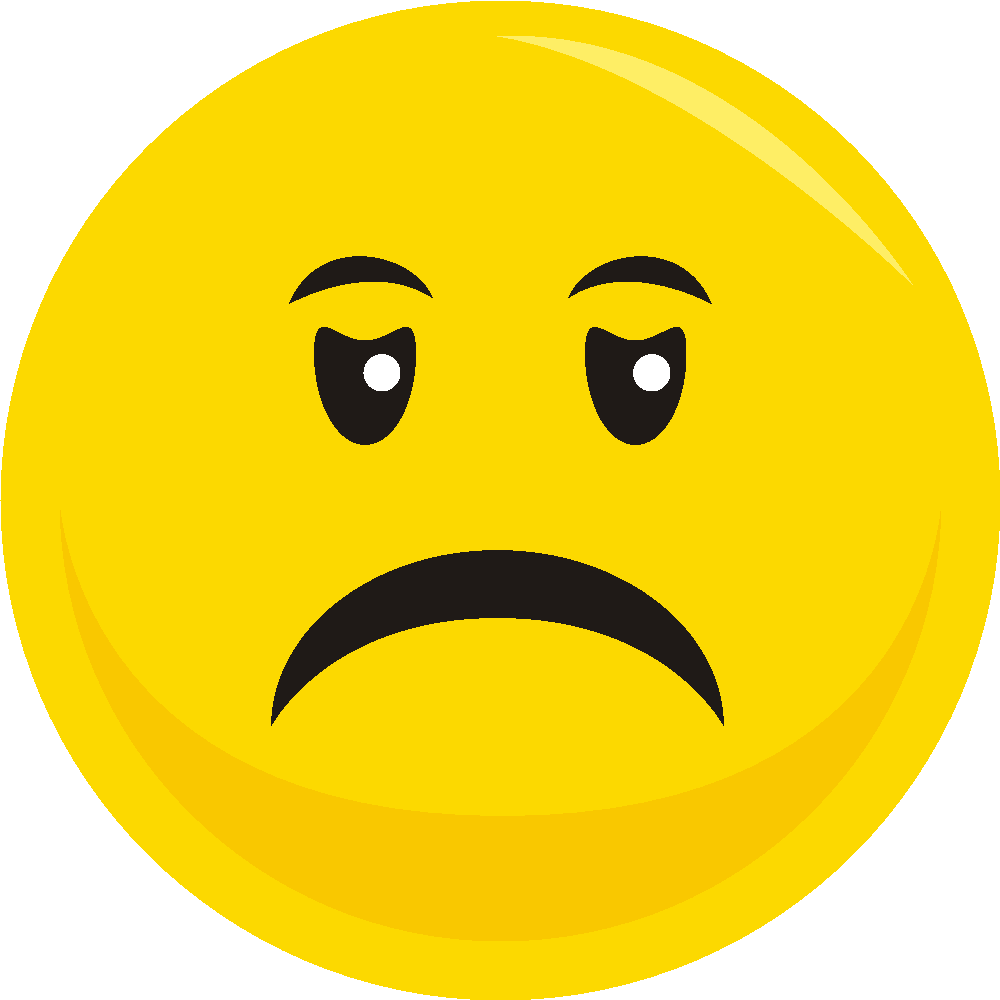 I am bad.
Estoy así-así.
I am so-so.
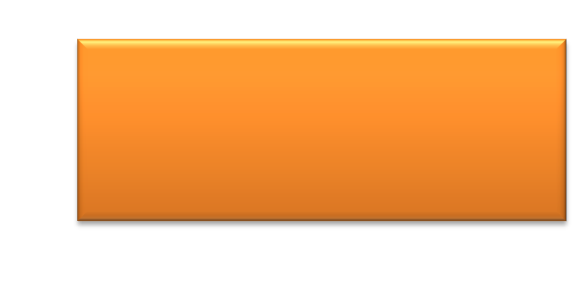 ¿Y tú?
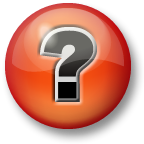 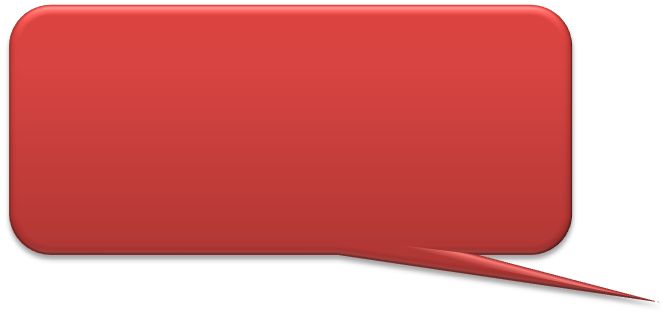 And you?
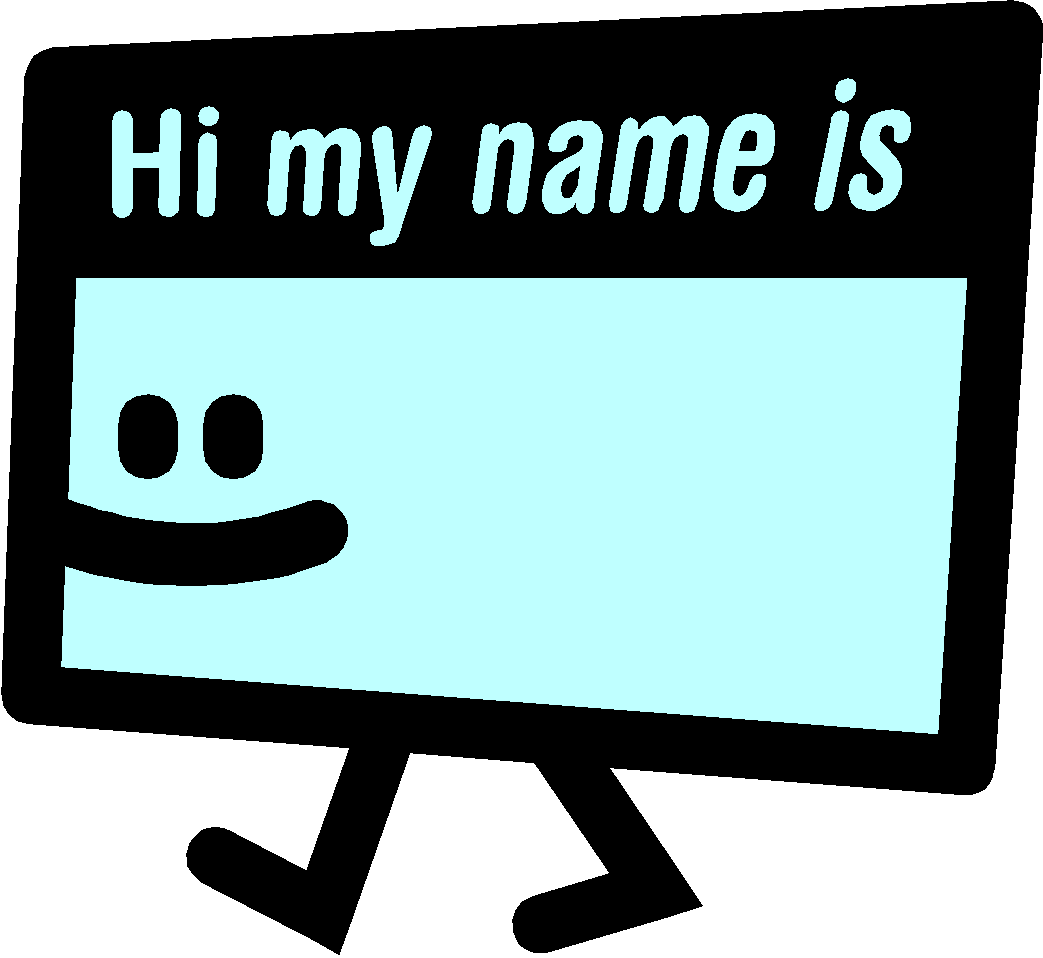 ¿Cómo te llamas?
What’s your name?
??
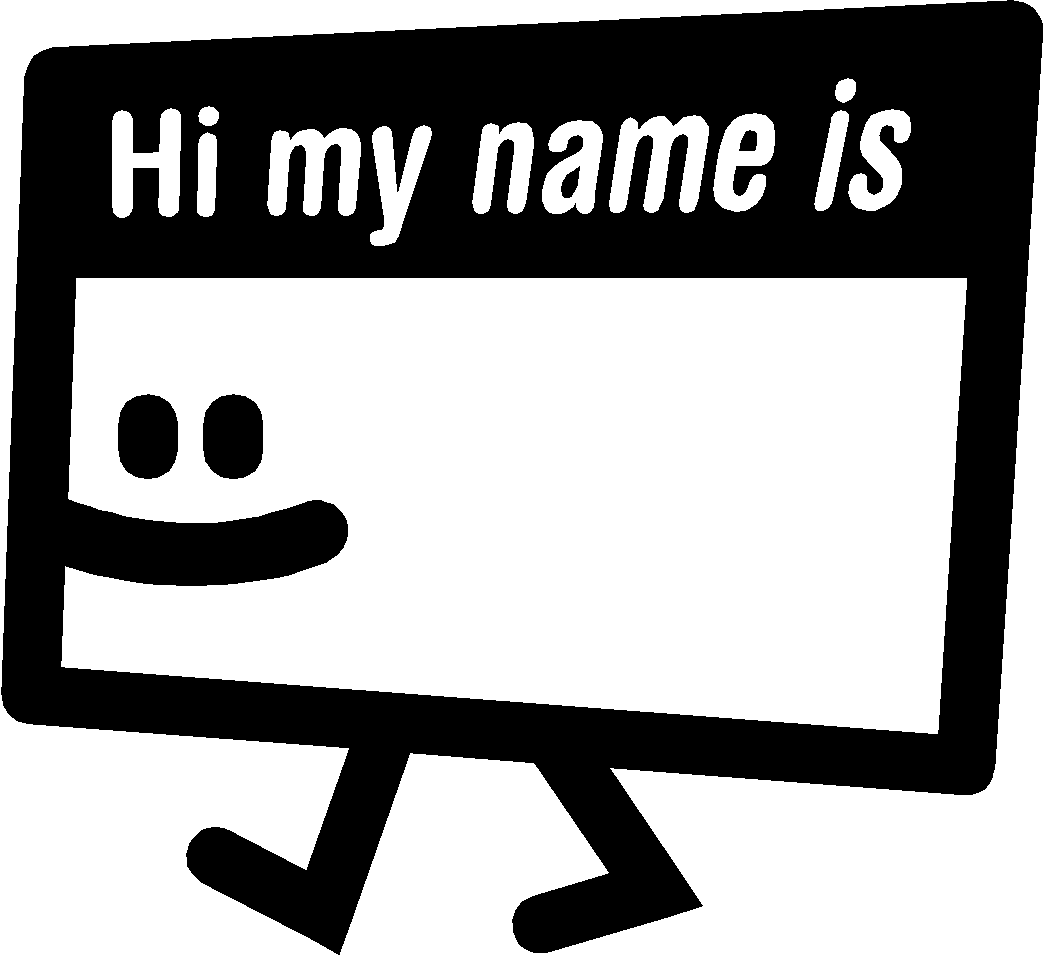 My name is…
Me llamo Paco.
Paco
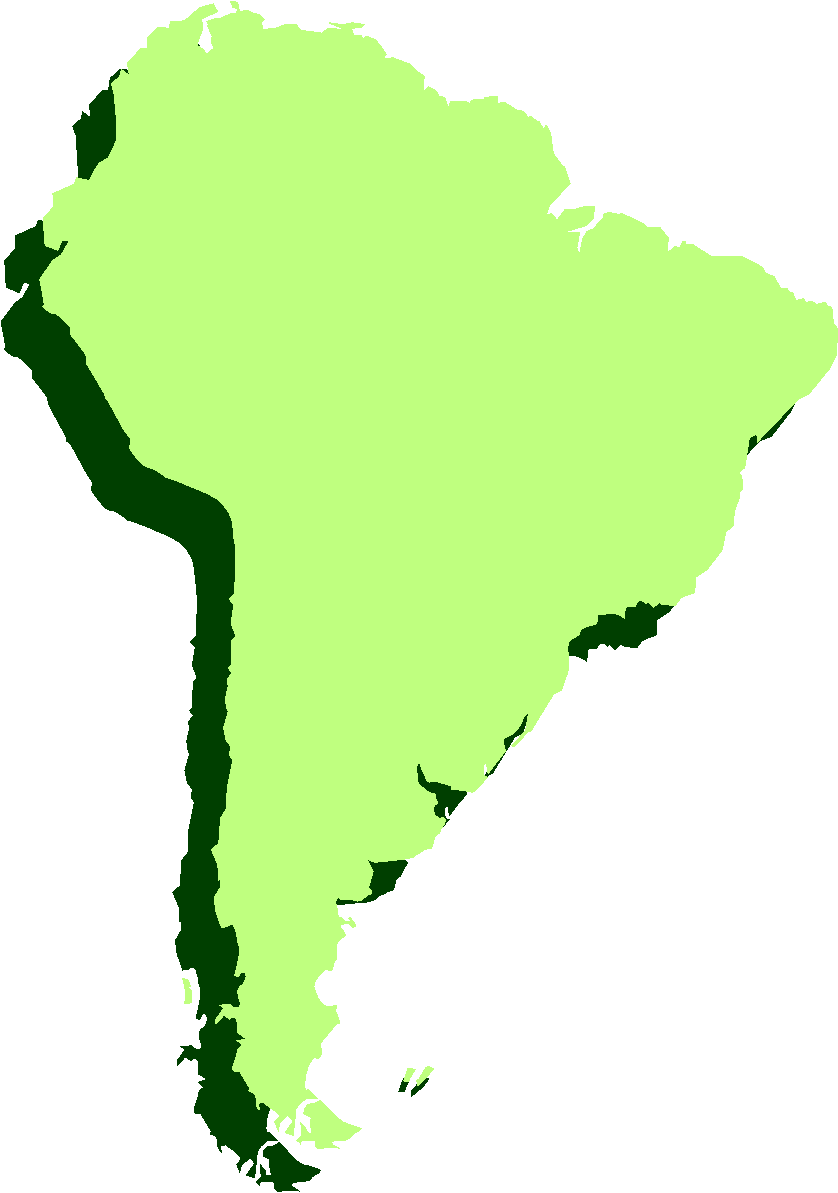 ¿De dónde eres?
Where are you from?
??
Soy de…
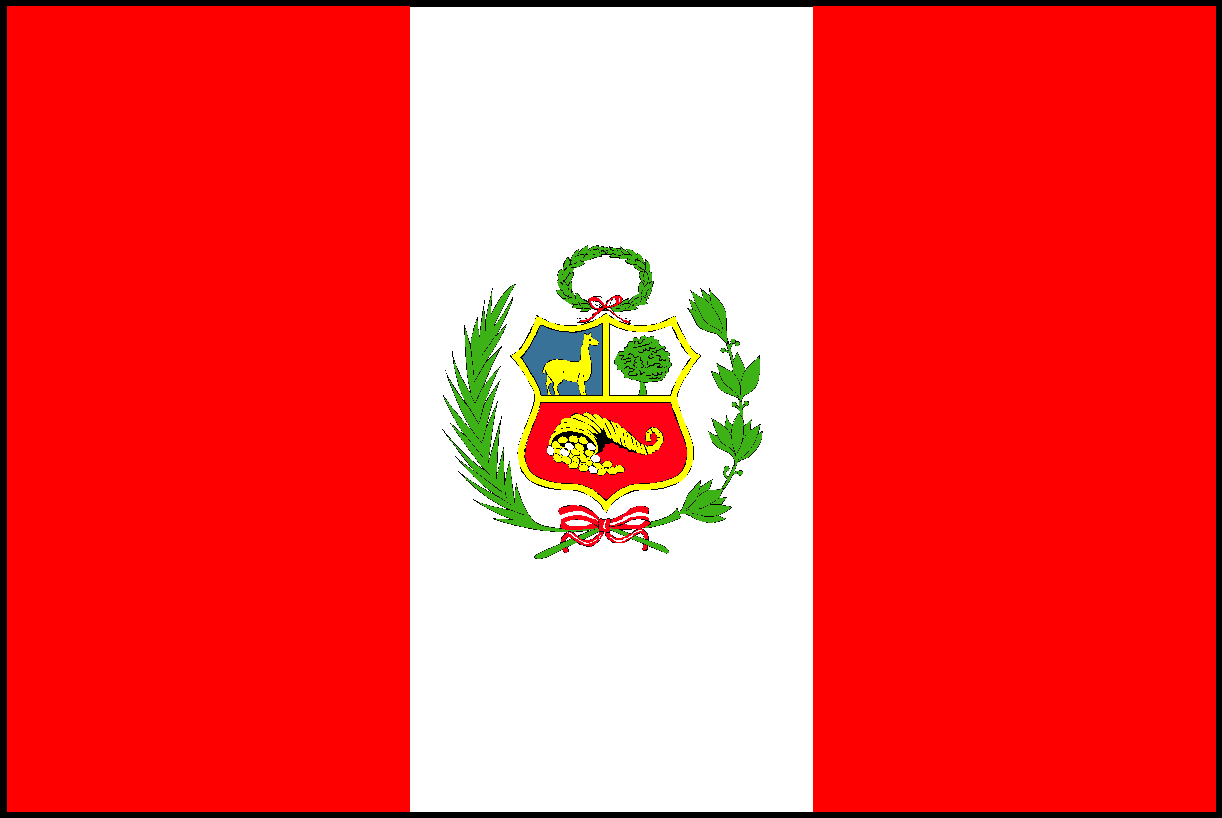 I am from Peru.
Mucho gusto.
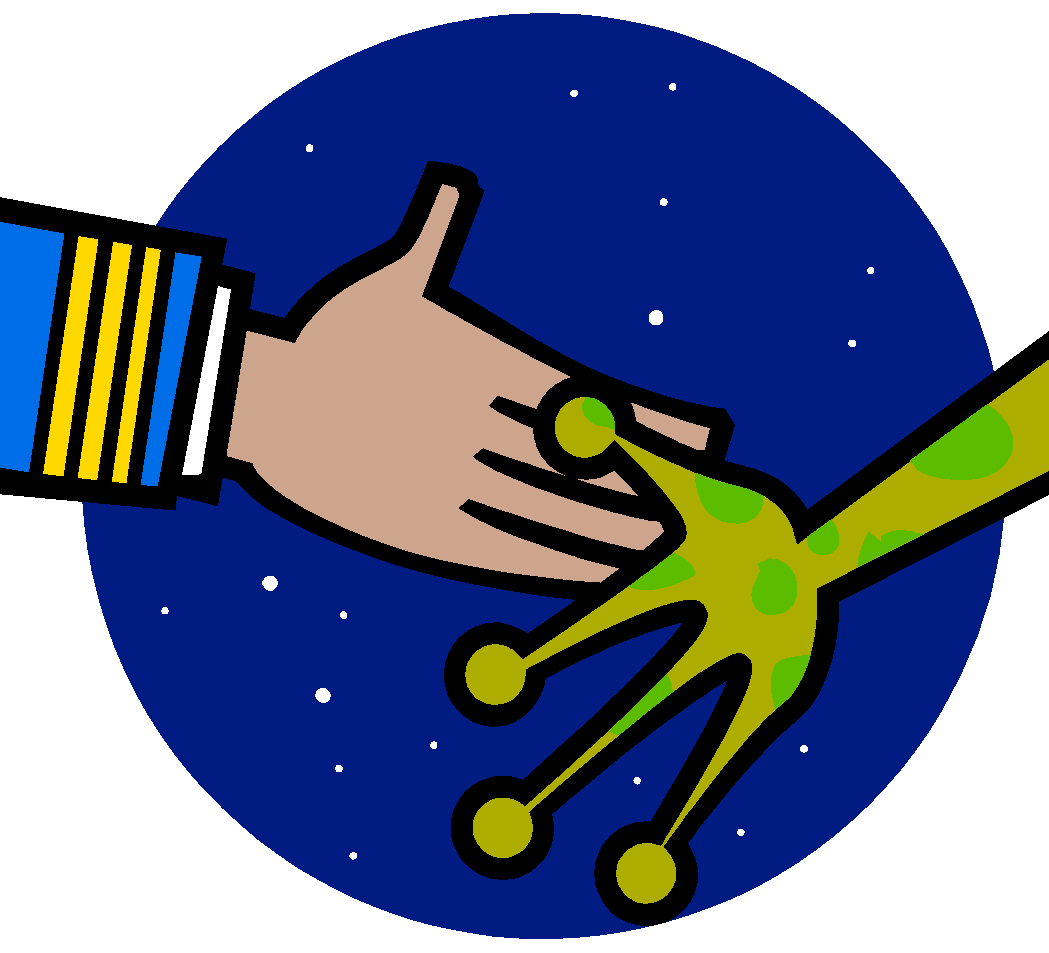 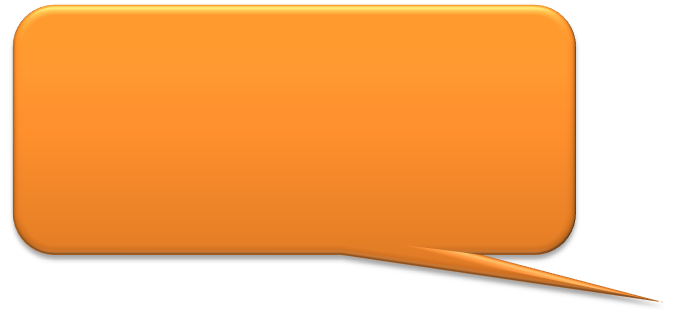 Nice to meet you.
El gusto es mío.
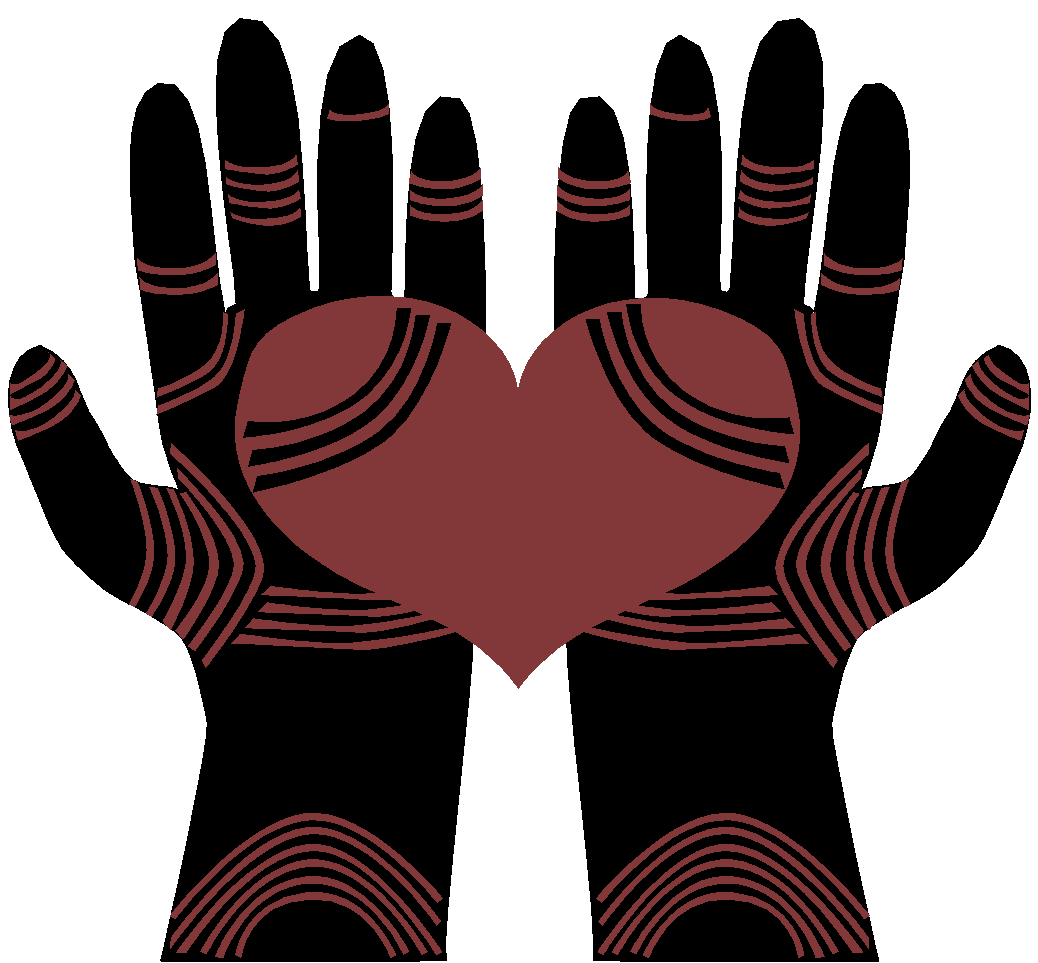 The pleasure is mine.
Encantado/a.
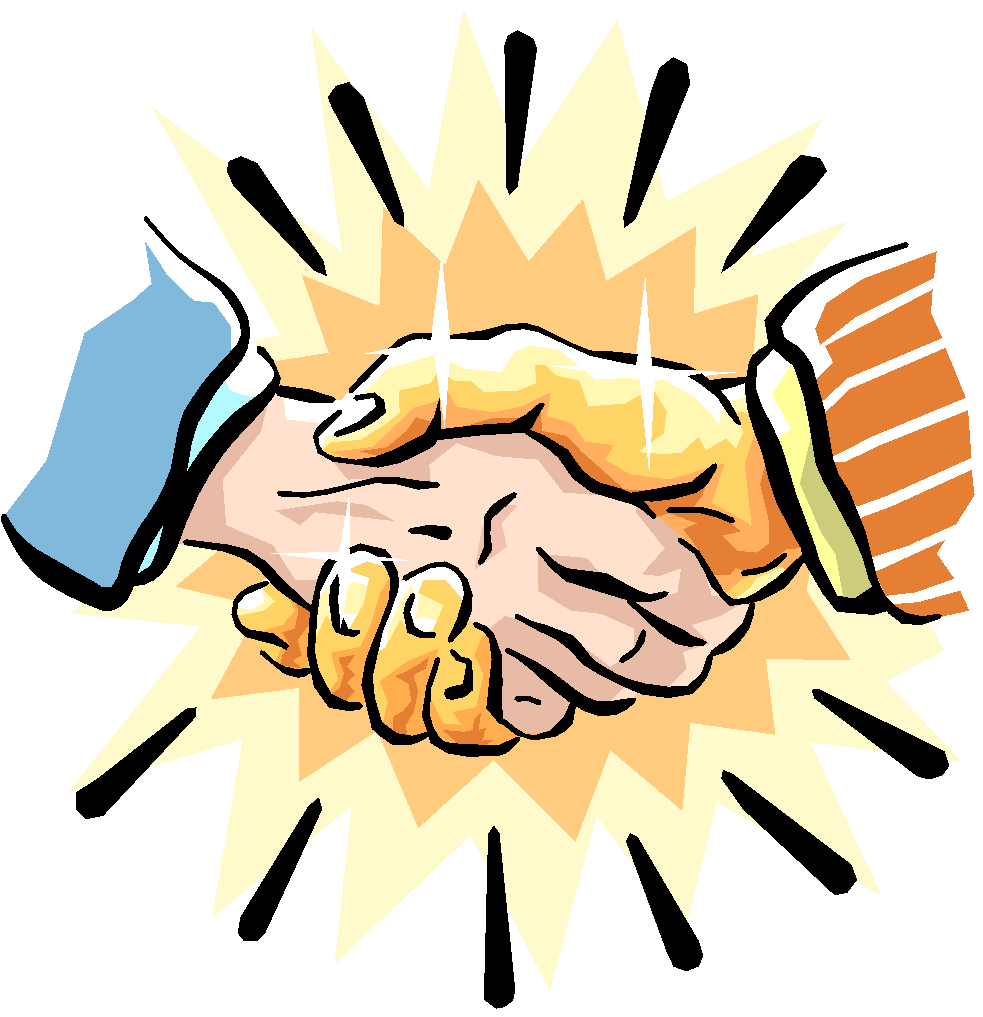 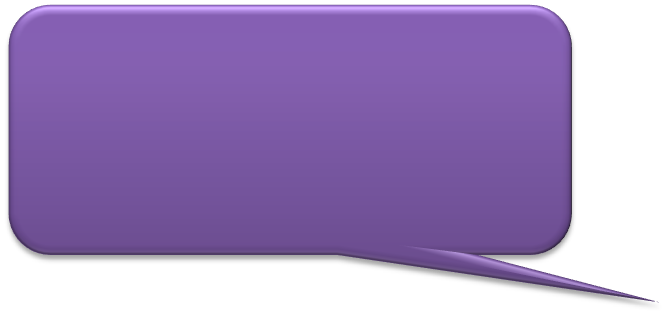 Delighted to meet you.
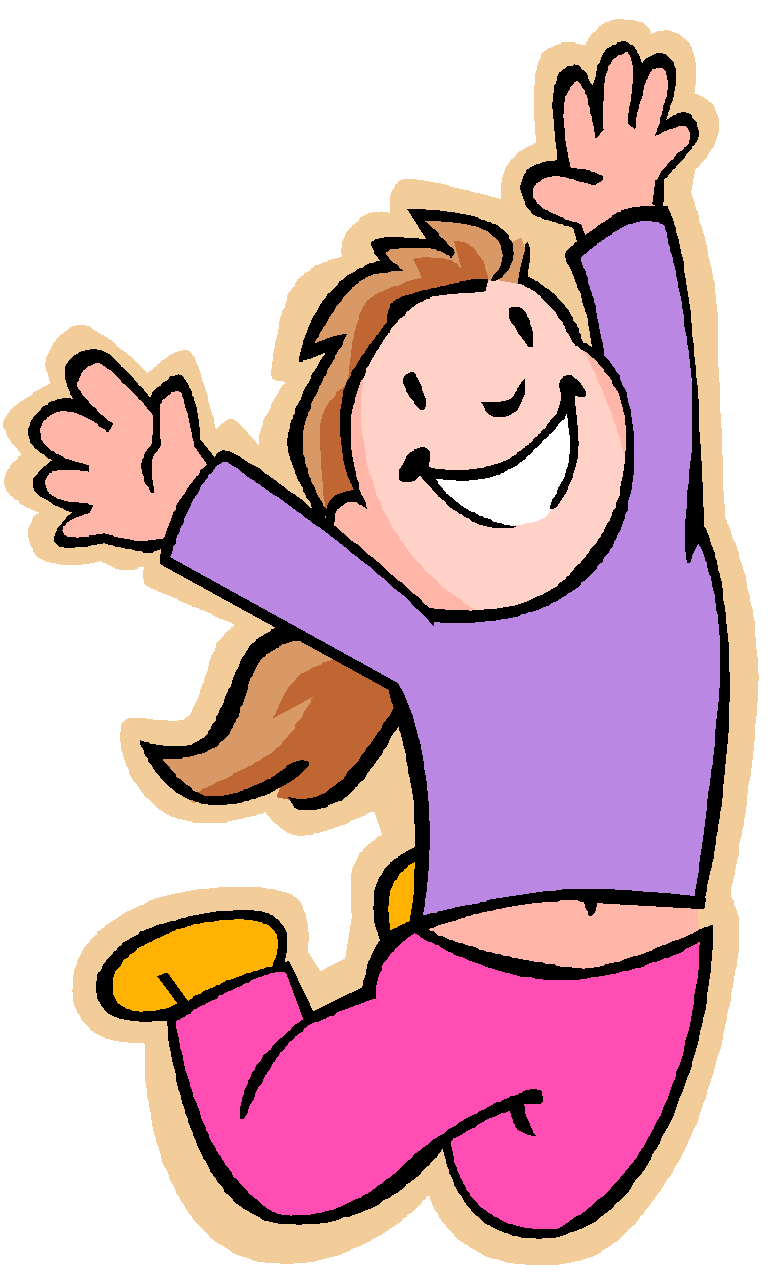 =
Igualmente.
Likewise.
Hasta luego.
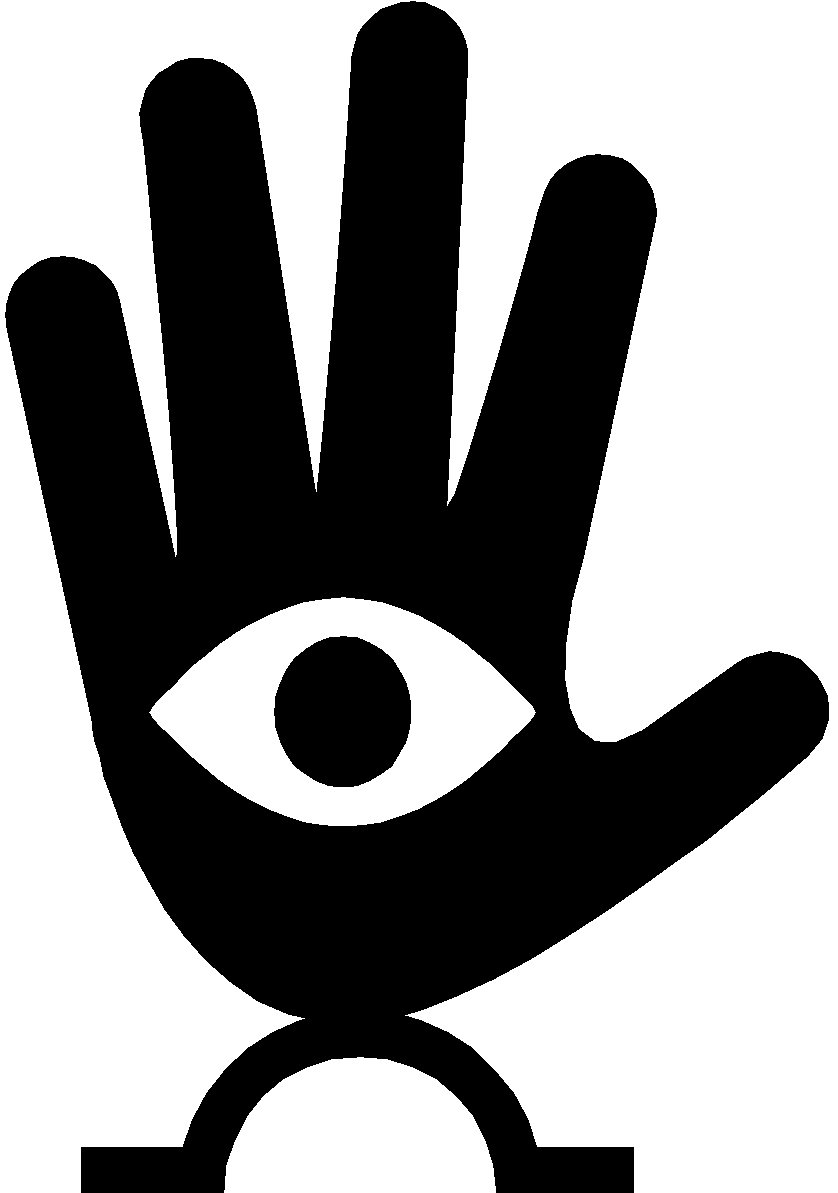 See you later.
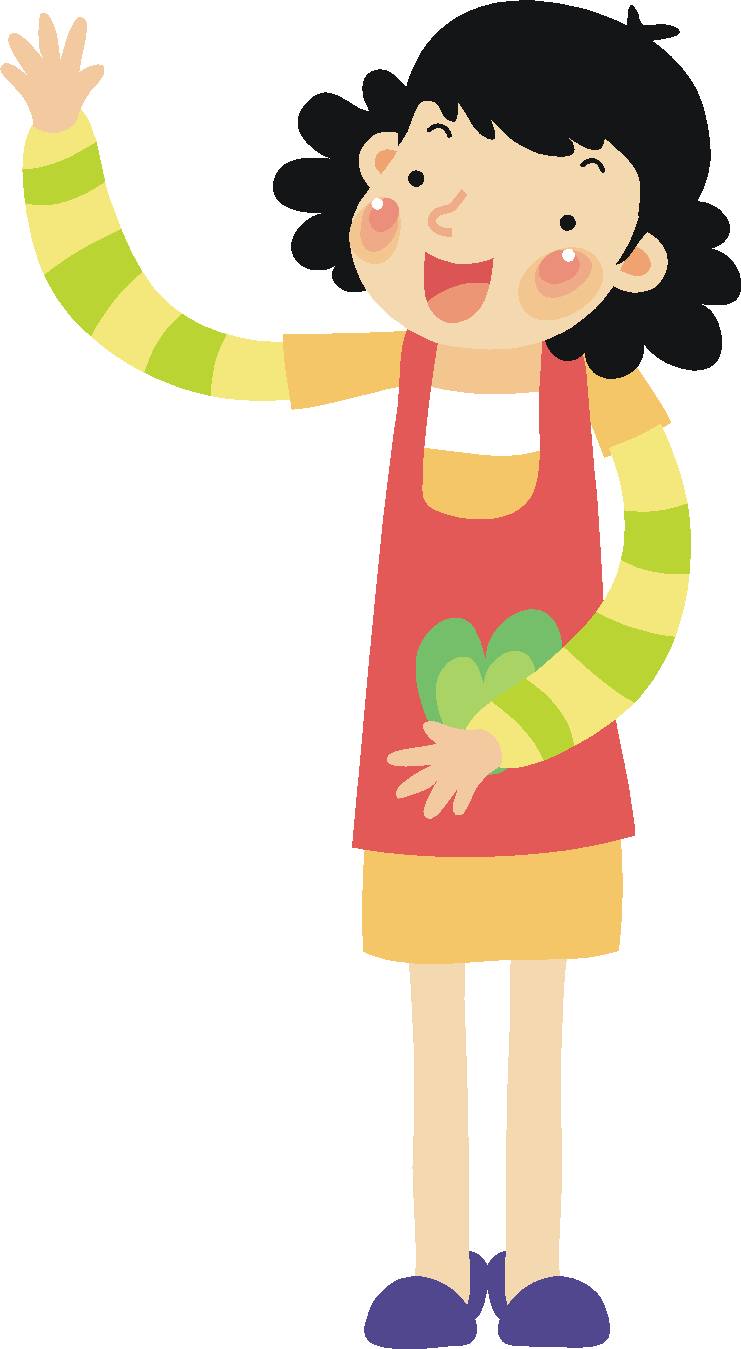 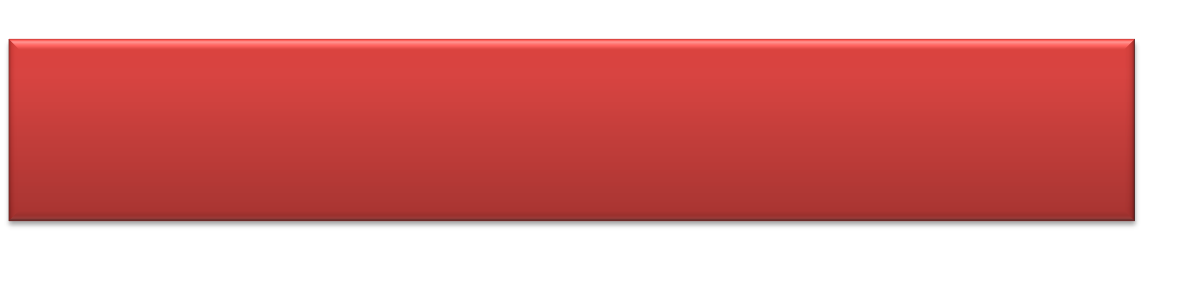 Hasta mañana.
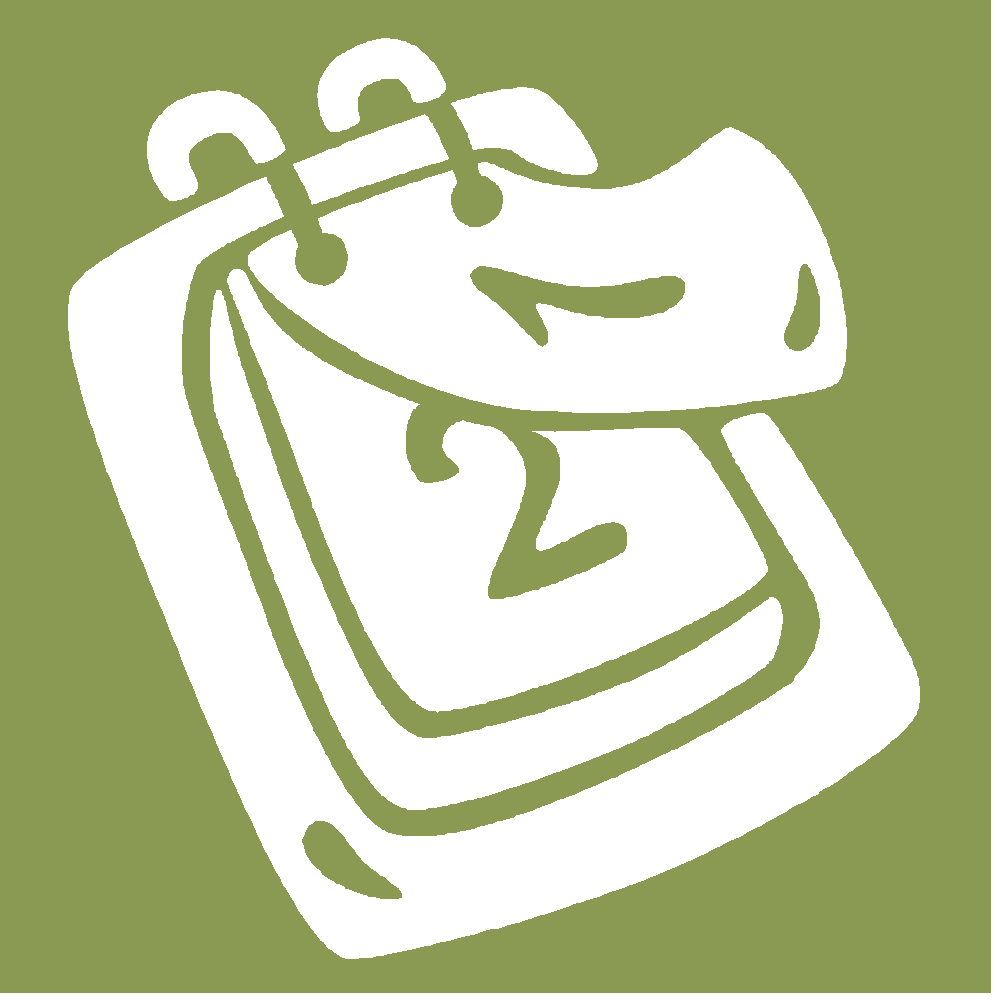 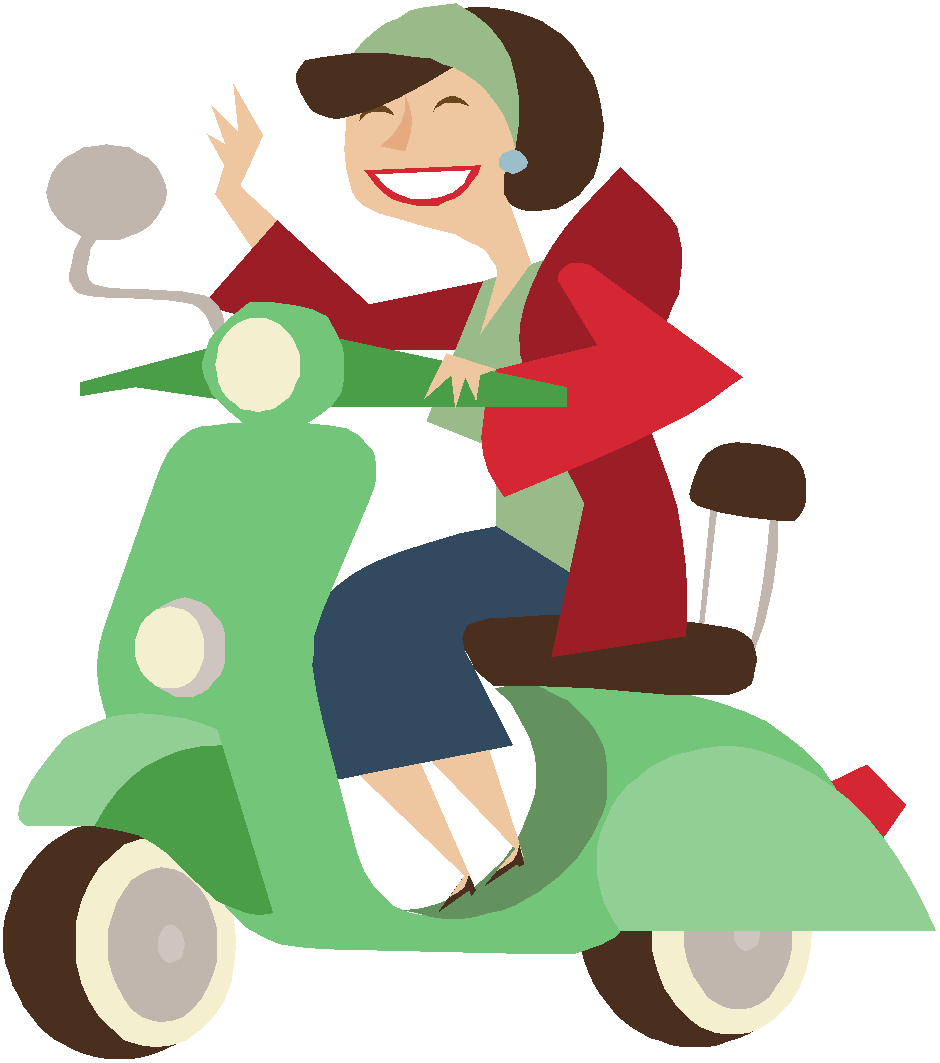 See you tomorrow.
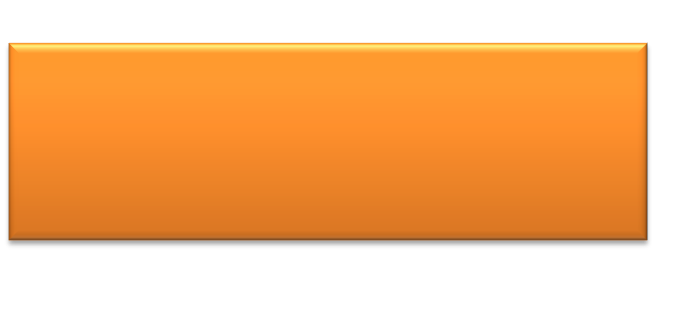 Adiós.
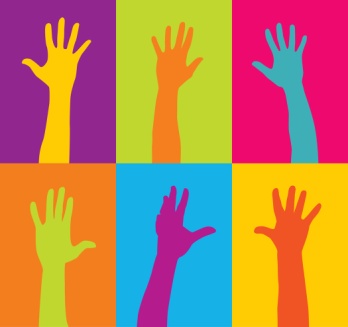 Good-bye.
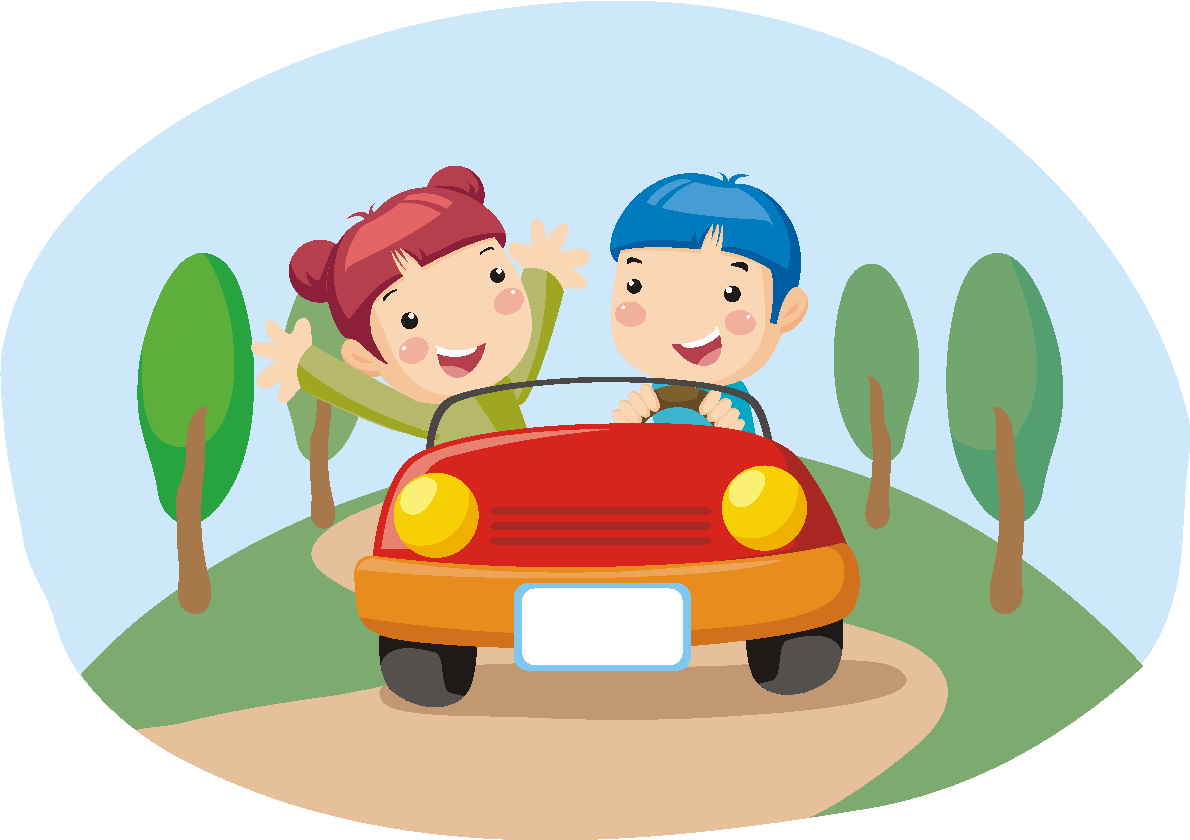 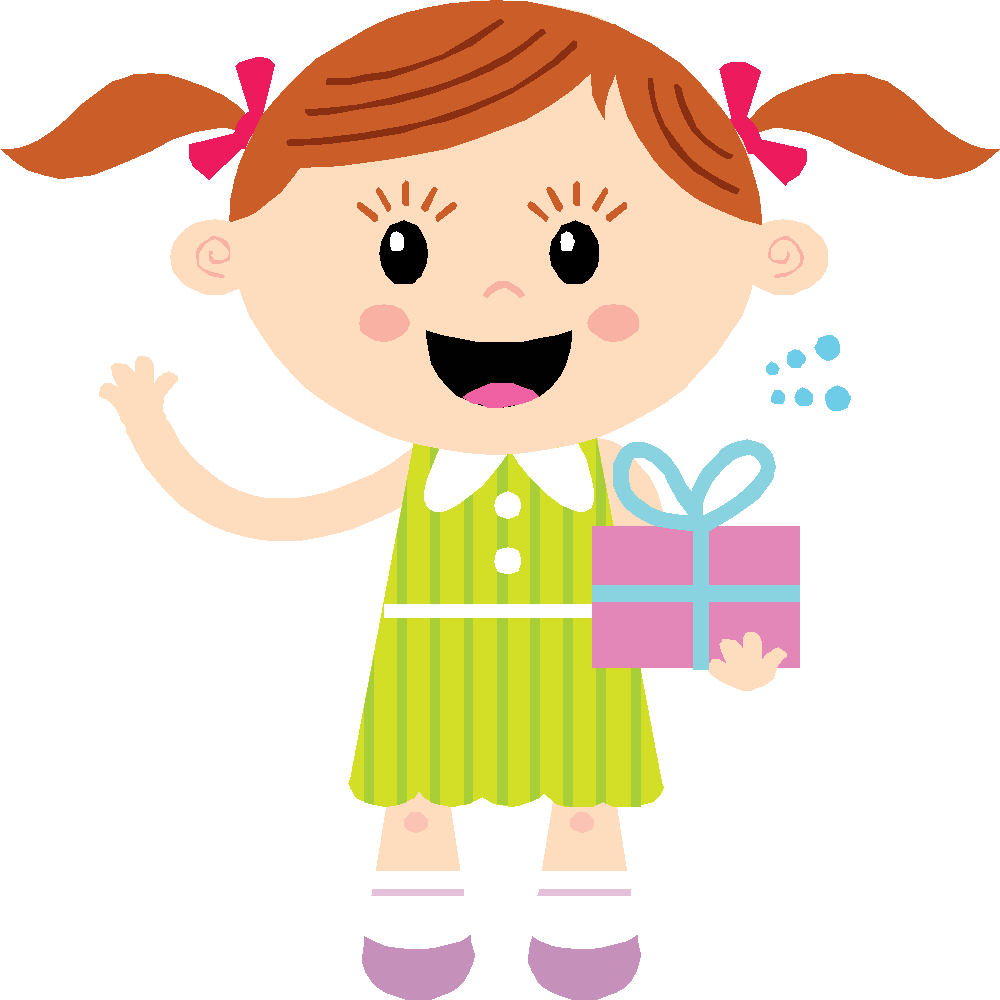 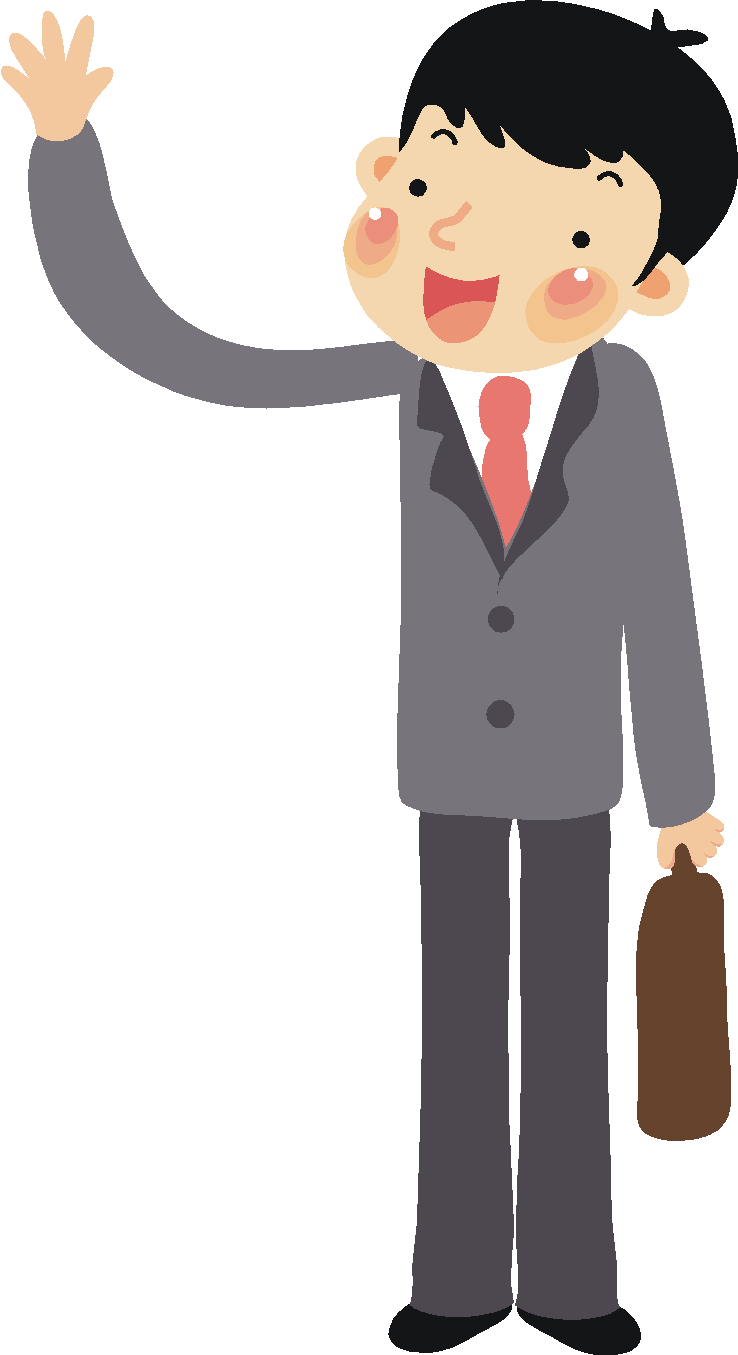 Wait!  
One more thing!
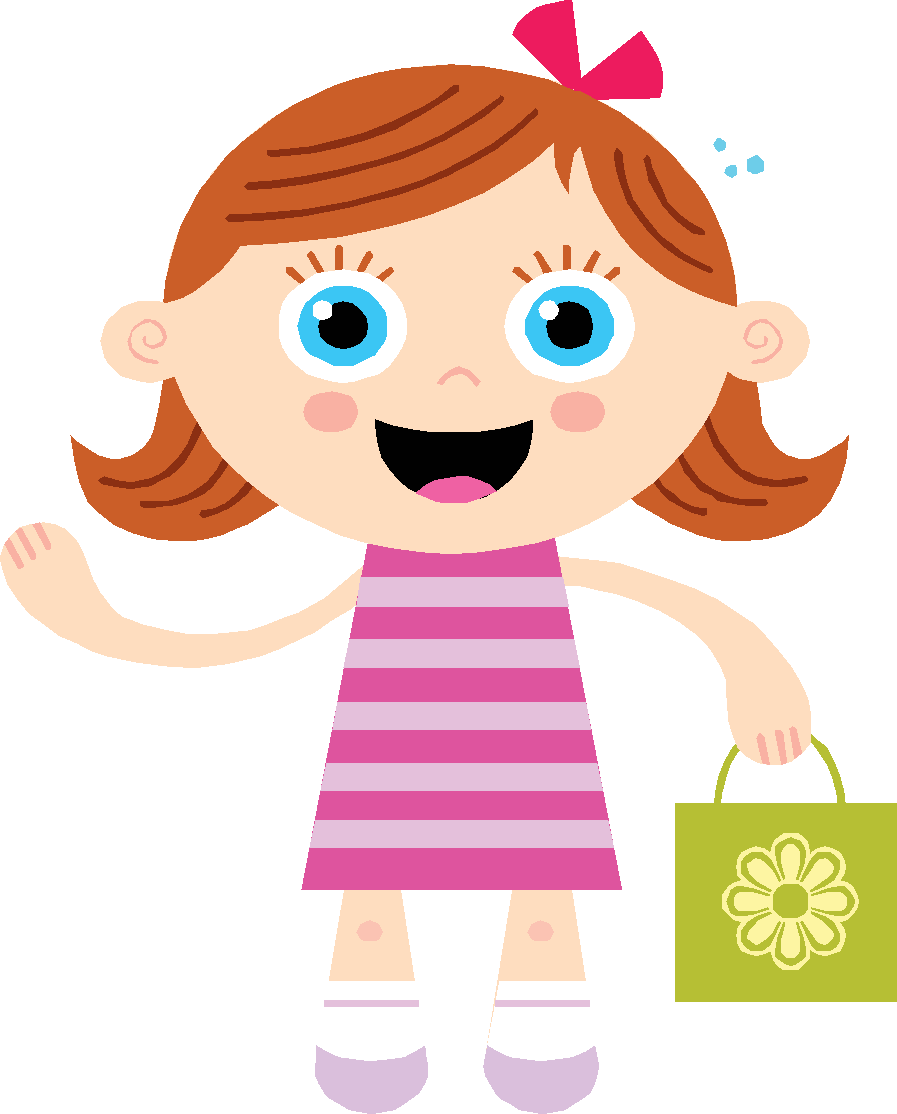 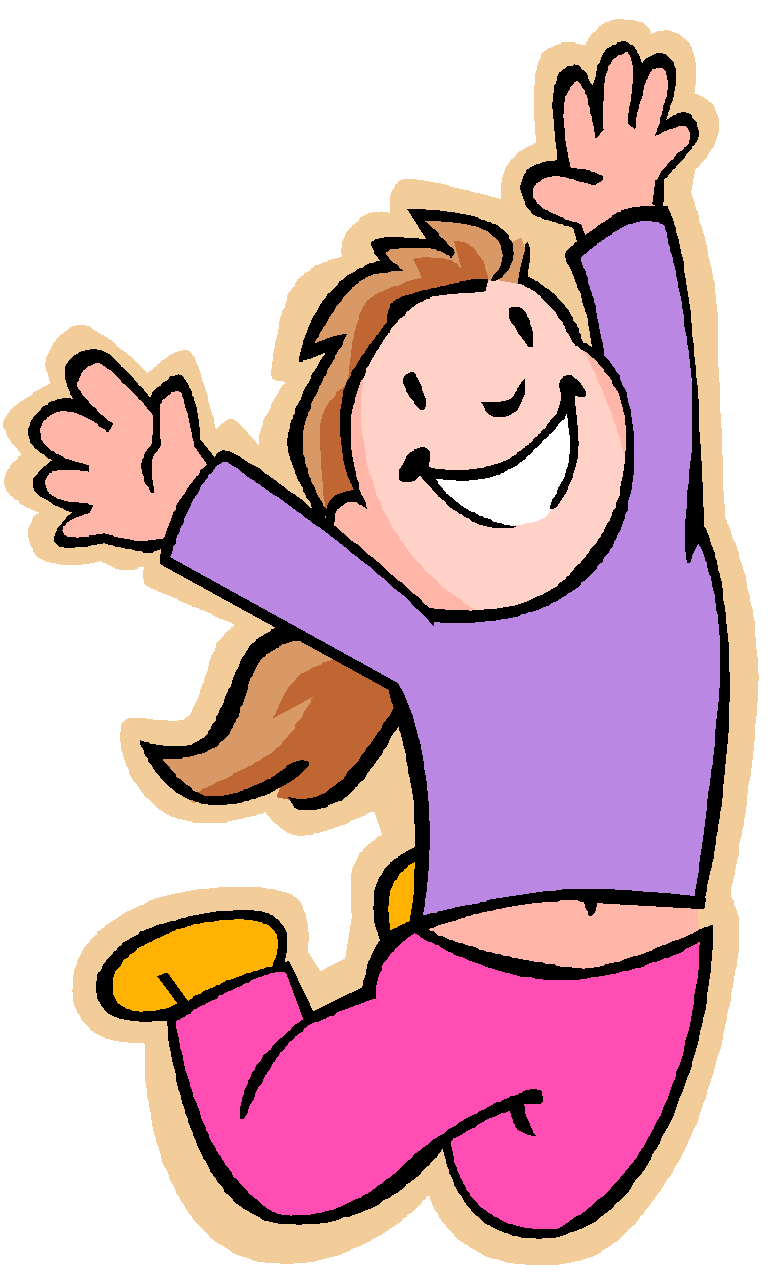 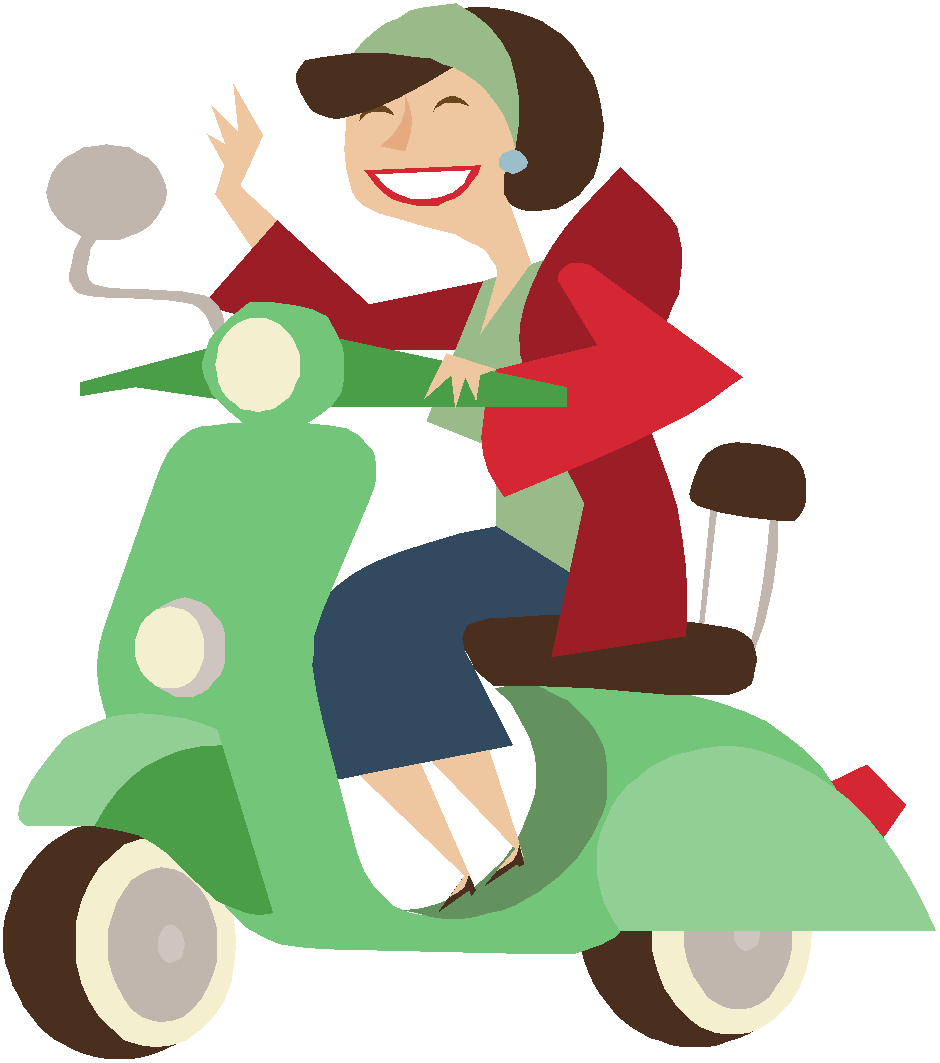 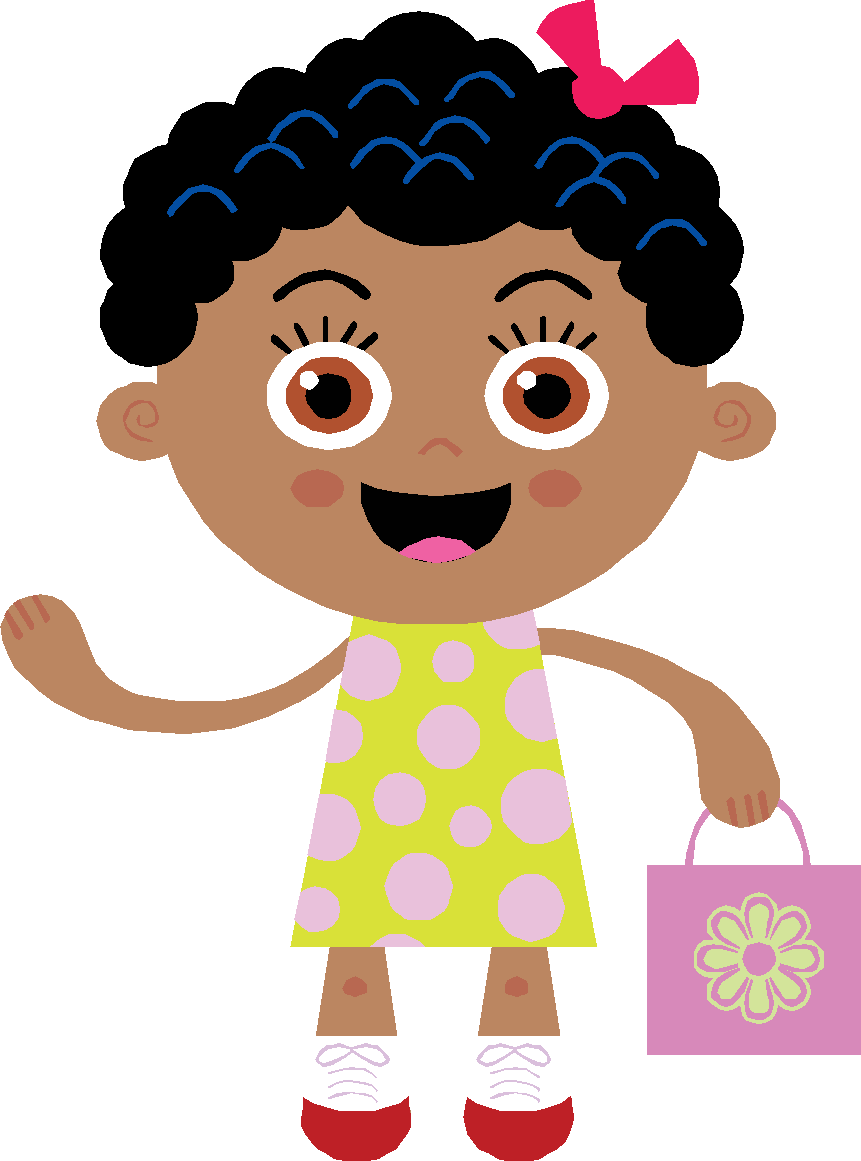 To show respect in Spanish you should speak formally.
In general, speak formally with people:
you don’t know
older than you
In a superior position (like your boss, teacher or principal)
¿Cómo se llama usted?
¿Cómo está usted?
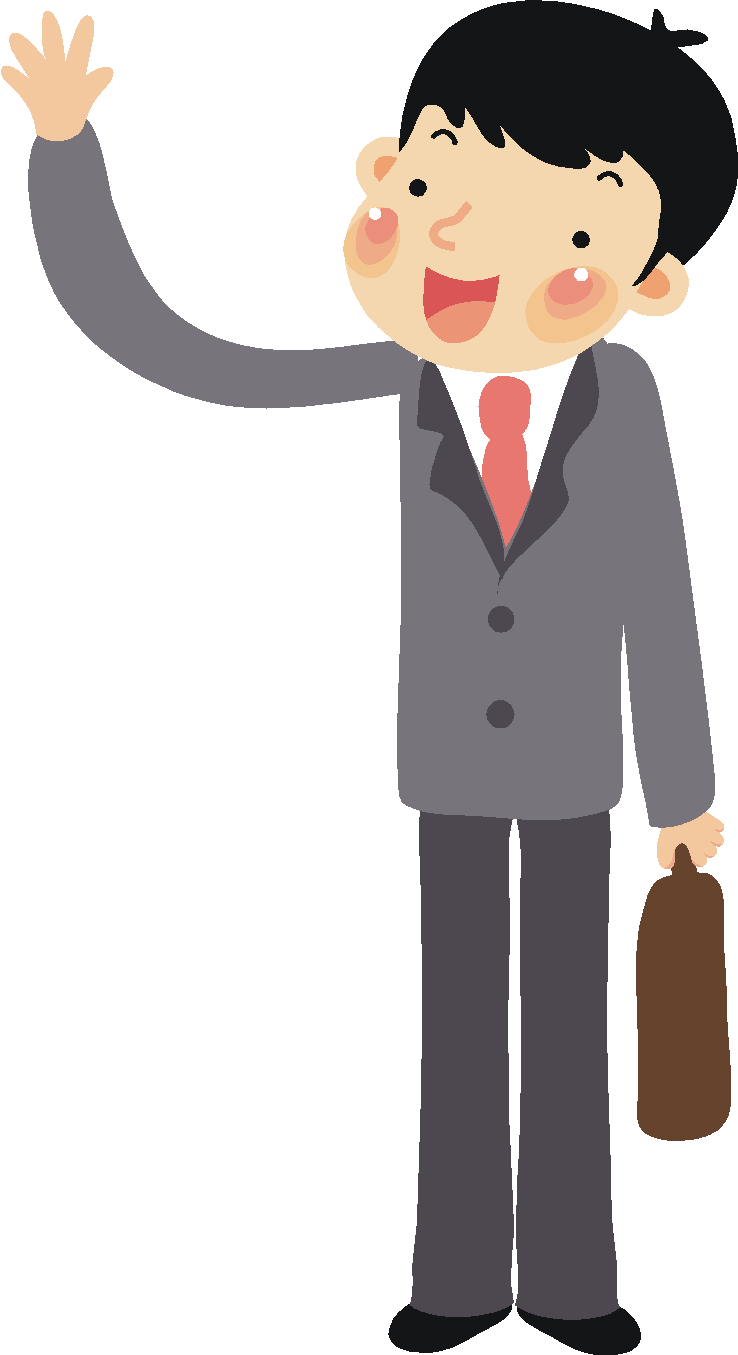 What is your name?
How are you?
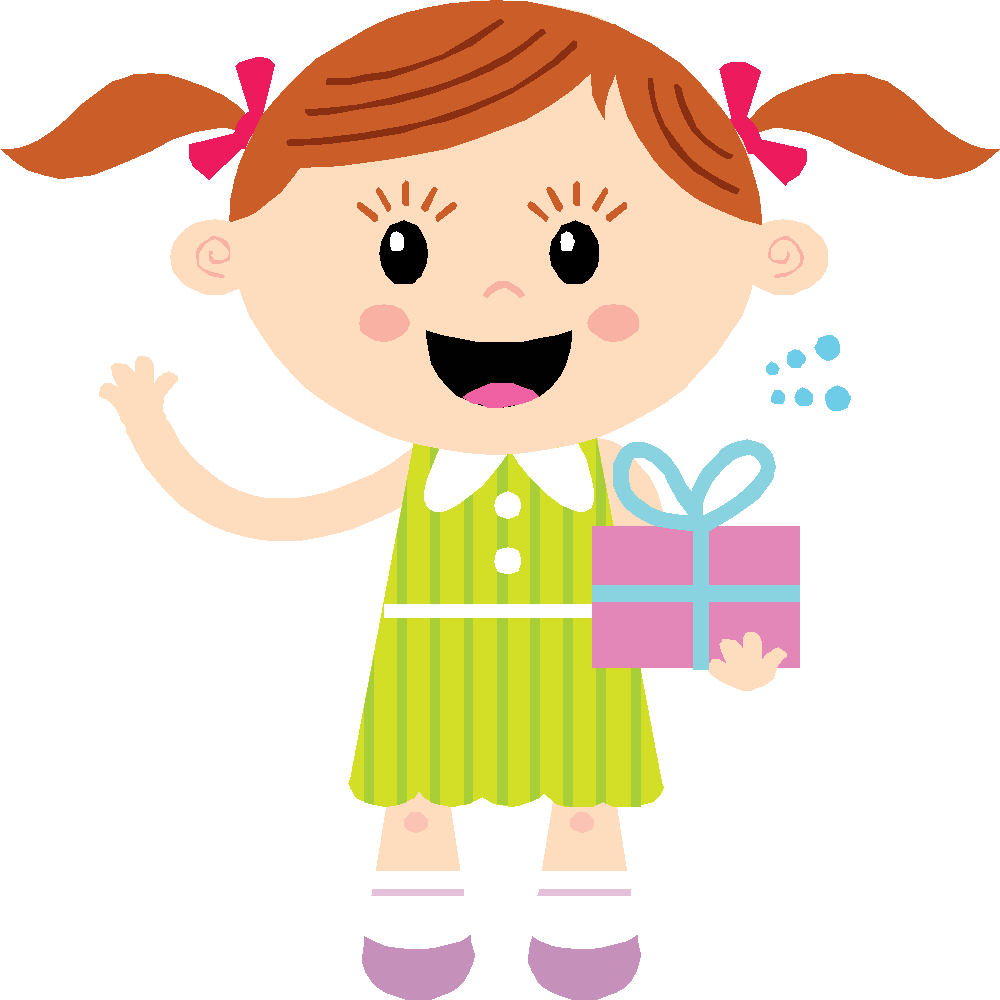 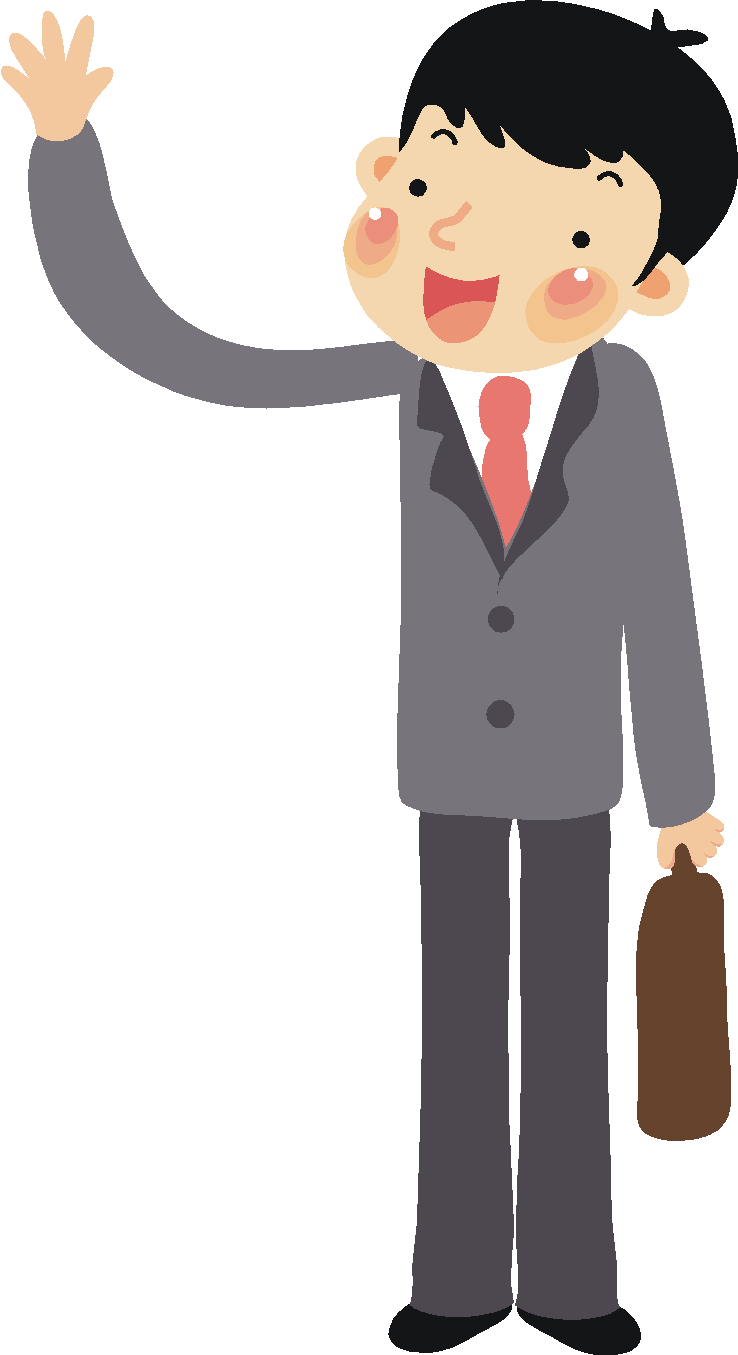 El Fin
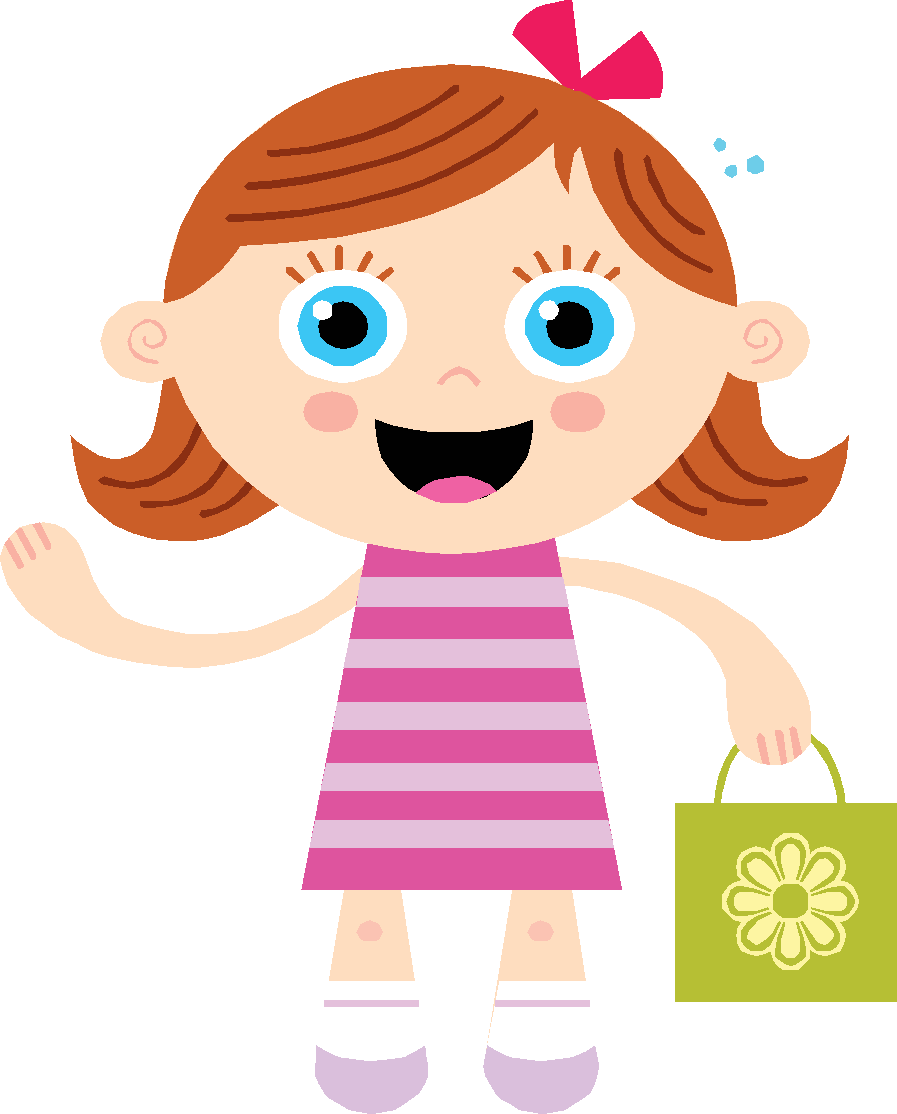 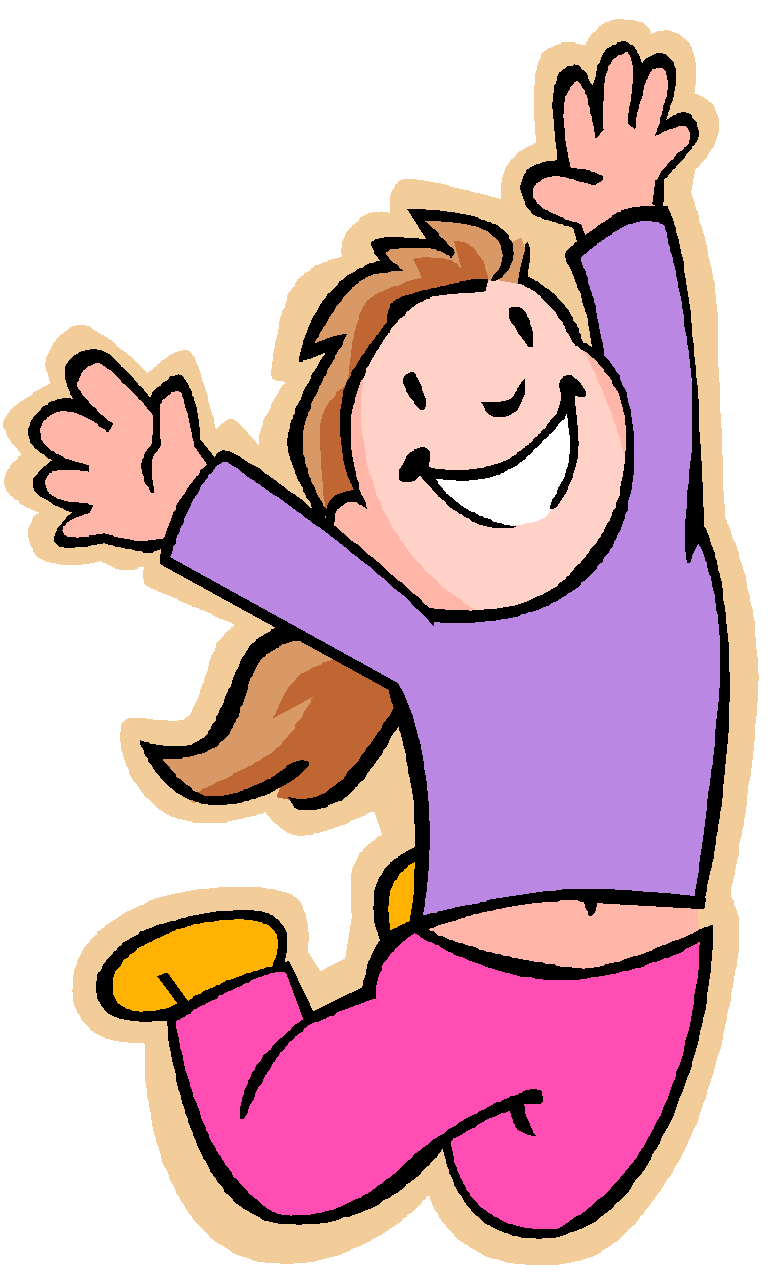 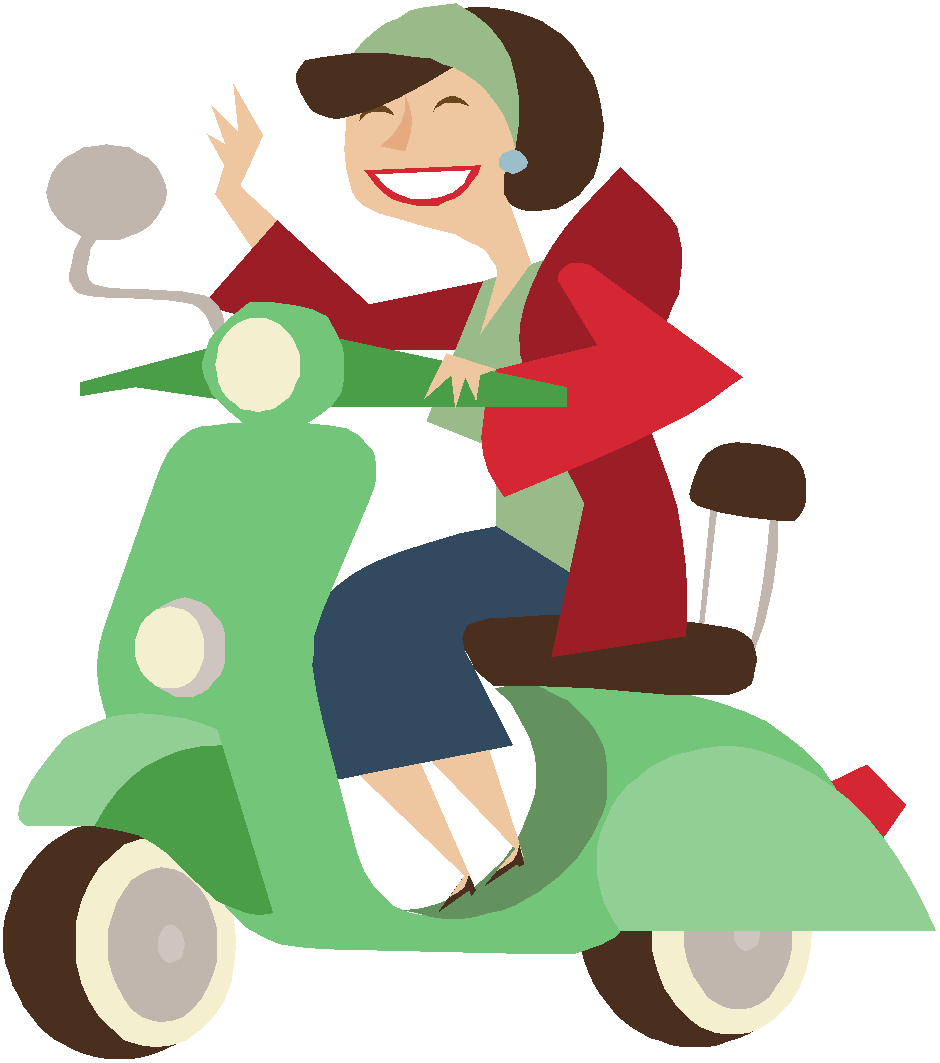 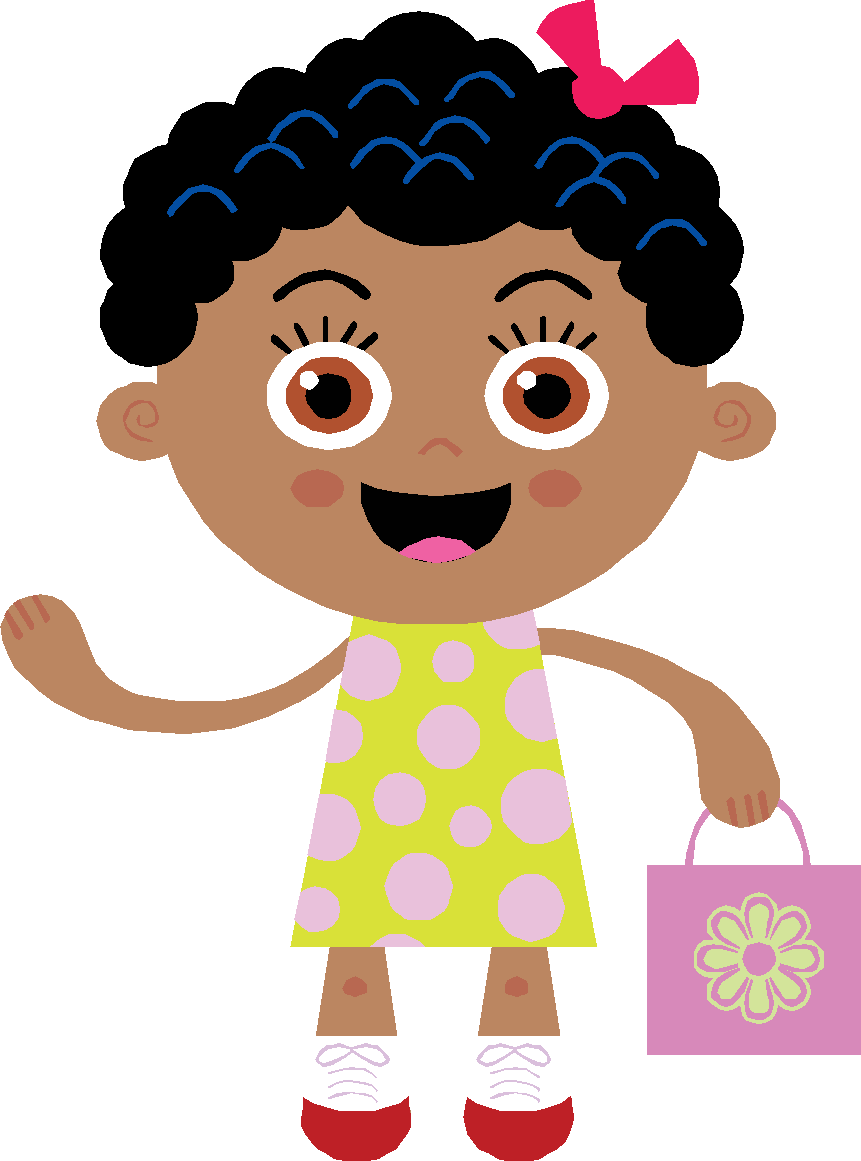